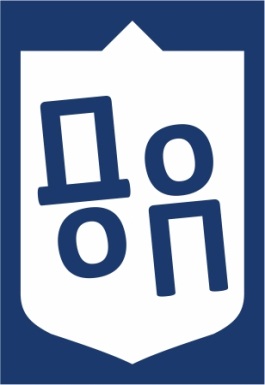 Про ухвалення освітньо-професійних програм першого (бакалаврського), освітньо-професійних та освітньо-наукових програм другого (магістерського) рівнів вищої освіти
Доповідач: Анатолій МЕЛЬНИЧЕНКО
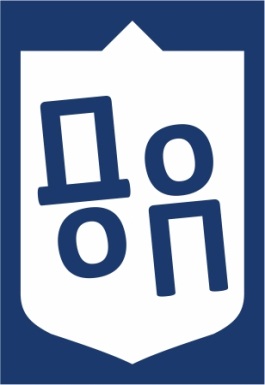 Ухвалення ОП бакалавра і магістра
Усього рекомендовано до ухвалення: 392 освітніх програми, з них 90 – припинили набір і закінчують підготовку здобувачів


ОПП бакалавра – 137 (29)
ОПП магістра – 140 (30)
ОНП магістра – 115 (31)
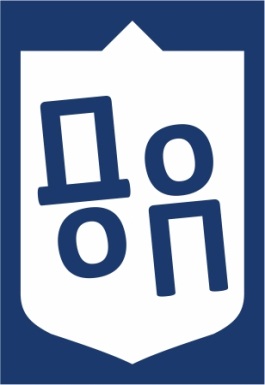 Ухвалення ОП бакалавра і магістра
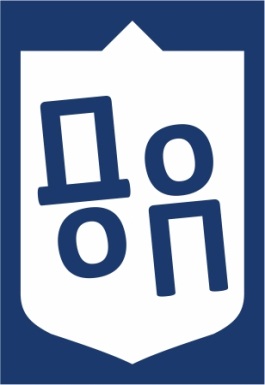 Ухвалення ОП бакалавра і магістра
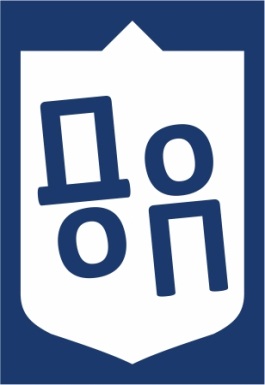 Ухвалення ОП бакалавра і магістра
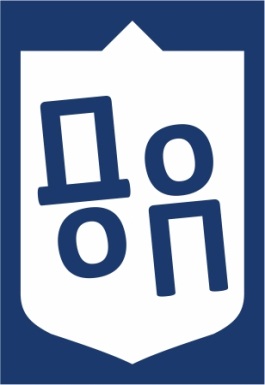 Ухвалення ОП бакалавра і магістра
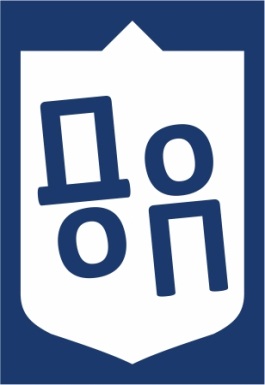 Ухвалення ОП бакалавра і магістра
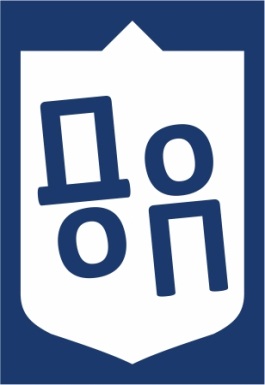 Ухвалення ОП бакалавра і магістра
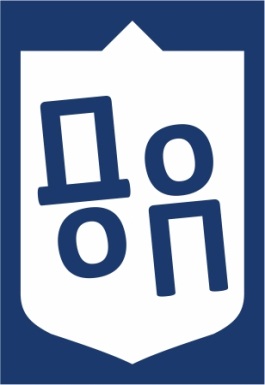 Ухвалення ОП бакалавра і магістра
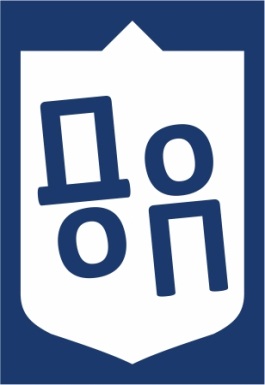 Ухвалення ОП бакалавра і магістра
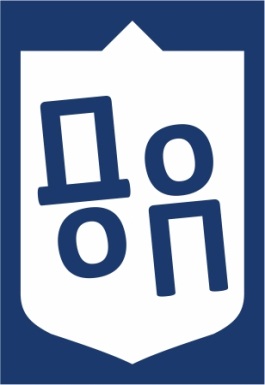 Ухвалення ОП бакалавра і магістра
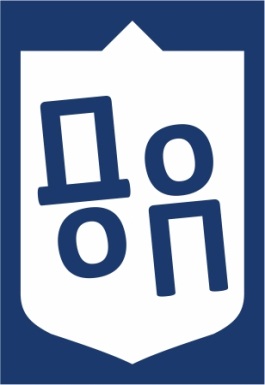 ПРОЄКТ РІШЕННЯ
Рекомендувати Вченій раді університету затвердити освітньо-професійні програми першого (бакалаврського) рівня вищої освіти, освітньо-професійні та освітньо-наукові програми другого (магістерського) рівня вищої освіти.
Деканам факультетів/директорам інститутів/завідувачам кафедр забезпечити підготовку здобувачів вищої освіти згідно затверджених освітніх програм.
Головам НМКУ, гарантам освітніх програм здійснювати моніторинг виконання освітніх програм.